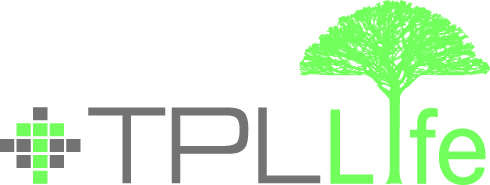 Operation and Structure of the Life Insurance Market
Insurance Company Operations
The most important insurance company operations consist of the following:

Ratemaking & Reserving
Underwriting
Production
Claim settlement
Reinsurance
Policyholder Services

Insurers also engage in other operations, such as accounting, legal services, loss control, and information systems
Ratemaking & Reserving
Ratemaking refers to the pricing of insurance and the calculation of insurance premiums

A rate is the price per unit of insurance

Total premiums charged must be adequate for paying all claims and expenses during the policy period

Rates and premiums are determined by an actuary, using the company’s past loss experience and industry statistics

Actuaries also determine the adequacy of loss reserves, allocate expenses, and compile statistics for company management and state regulatory officials.
3
Underwriting
Underwriting refers to the process of selecting, classifying, and pricing applicants for insurance.

The underwriter is the person who decides to accept or reject an application.

An insurer must establish an underwriting policy that is consistent with company objectives.

The underwriting policy is stated in detail in an underwriting guide that specifies:
amounts of insurance to be written;
territories to be developed;
forms and rating plans to be used;
acceptable, borderline, and prohibited business; 
business that requires approval by a senior underwriter; and other underwriting details.
4
Underwriting
Underwriting starts with the agent

Information for underwriting comes from:
The application
The agent’s report
An inspection report
Physical inspection
A physical examination and attending physician’s report

After reviewing the information, the underwriter can:
Accept the application and recommend that the policy be issued
Accept the application subject to restrictions or modifications
Reject the application

Many insurers now use computerized underwriting for certain personal lines of insurance that can be standardized
5
Production
Production refers to the sales and marketing activities of insurers
Agents are often referred to as producers
Life insurers have an agency or sales department

The marketing of insurance has been characterized by a trend toward professionalism
An agent should be a competent professional with a high degree of technical knowledge in a particular area of insurance and who also places the needs of his or her clients first
6
Claim Settlement
The objectives of claims settlement include:
Verification of a covered loss
Fair and prompt payment of claims
Personal assistance to the insured

Some laws prohibit unfair claims practices, such as:
Refusing to pay claims without conducting a reasonable investigation
Not attempting to provide prompt, fair, and equitable settlements 
Offering lower settlements to compel insureds to institute lawsuits to recover amounts due
7
Reinsurance
Reinsurance is an arrangement by which the primary insurer that initially writes the insurance transfers to another insurer part or all of the potential losses associated with such insurance
The primary insurer is the ceding company
The insurer that accepts the insurance from the ceding company is the reinsurer
The retention limit is the amount of insurance retained by the ceding company
The amount of insurance ceded to the reinsurer is known as a cession

Reinsurance is used to:
Increase underwriting capacity
Stabilize profits
Reduce the unearned premium reserve, which represents the unearned portion of gross premiums on all outstanding policies at the time of valuation
Provide protection against a catastrophic loss
Retire from business or from a line of insurance or territory
Obtain underwriting advice on a line for which the insurer has little experience
8
Policyholder Services
Policy Holder Services department (PHS) is responsible for all post-issuance queries. The main responsibilities for the PHS department are:

Policy Cancellation & Refunds
Renewals
Reinstatement
Financial & Non- Financial Endorsements
Full/Partial Surrenders (Regular & ADHOC)
Client Communication/Complaints
9
Investments
Because premiums are paid in advance, they can be invested until needed to pay claims and expenses

Investment income is extremely important in reducing the cost of insurance to policyholders and offsetting unfavorable underwriting experience

Life insurance contracts are long-term; thus, safety of principal is a primary consideration

Investment linked contracts constitute long term savings of the policyholders, therefore higher returns on savings is extremely important

A specialized and qualified investment department manages investments of insurance company’s assets
10
Other Functions
Accounting and Finance
Financial reporting and financial control is managed by this department and is of utmost importance.

Legal and Compliance
	Regulatory compliance and legal matter are managed by this department.

Information Technology
Data management and core systems are extremely important for a life insurance company and are managed by the IT department. With introduction of new technologies and digital revolution, a strong IT department will become more integral to success of Life insurance company.
11